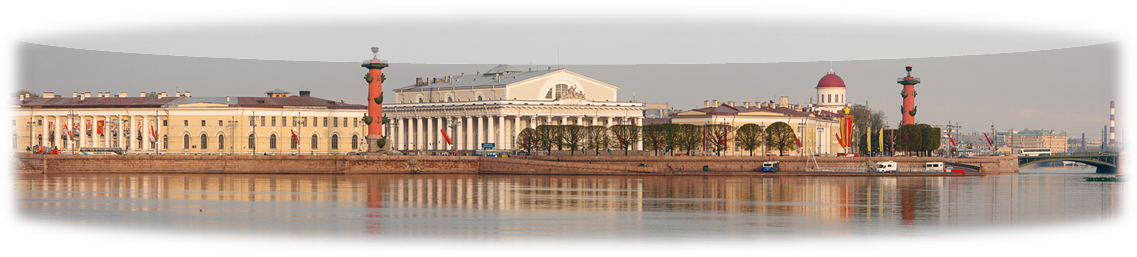 Инновационный образовательный проект «Образование XXI века»
Боженова Н.А., Ганько Н.Ю., 
МАОУ «Лицей № 77 г.Челябинска»
Общероссийская общественная организация «Малая академия наук «Интеллект будущего»Региональное отделение и компания «Симплекс»
8(999)515-09-50, 8(911)906-95-59
eduprojekt@mail.ru
https://vk.com/obrazovanie_XXIveka
future4you.ru
Цели проекта:
ознакомить старшеклассников, проявивших способности к изучению тех или иных предметов, с образовательными возможностями Санкт-Петербурга;

содействовать успешной профориентации учащихся;

 предоставить дополнительные возможности целенаправленной подготовки к учебе в лучших ВУЗах страны.
Преимущества проекта:
погружение  в среду изучаемого предмета.

знакомство с последними достижениями науки.

получение импульса к дальнейшему развитию и творчеству.
Проект реализуется в форме сессий по следующим предметным направлениям:
математика, физика, информатика, химия, биология, русский язык, литература, история, обществознание, экономика, право, иностранные языки
Образовательная программа сессии предназначена для учащихся 8-11 классов, проявивших способности и заинтересованных в углубленном изучении дисциплин соответствующего профиля.
Программа сессий включает:
лекции и практические занятия по дисциплинам соответствующего профиля;
лекции по  актуальным  проблемам современной науки;
индивидуальные консультации преподавателей;
дни открытых дверей в университетах Санкт-Петербурга;
знакомство с культурно-историческими достопримечательностями города;
автобусные и пешеходные экскурсии по городу;
посещение музеев, театров;
викторины;
конкурсы;
досуговую программу.
Сроки проведения сессий определяются по мере формирования групп в течение всего учебного года. Длительность одной сессии – 6 дней.
Проживание и питание участников сессий организовано на базе ГБОУ «Балтийский берег» в историческом центре Санкт-Петербурга.
8(999)515-09-50, 8(911)906-95-59
eduprojekt@mail.ru
https://vk.com/obrazovanie_XXIveka
future4you.ru
Образовательная сессия физико-математического и химико-биологического профилей
МАОУ «Лицей №77 г.Челябинска»
Санкт-Петербург,
01.05.17-07.05.17
8(999)515-09-50, 8(911)906-95-59
eduprojekt@mail.ru
https://vk.com/obrazovanie_XXIveka
future4you.ru
Лекции и практические занятия по дисциплинам соответствующего профиля
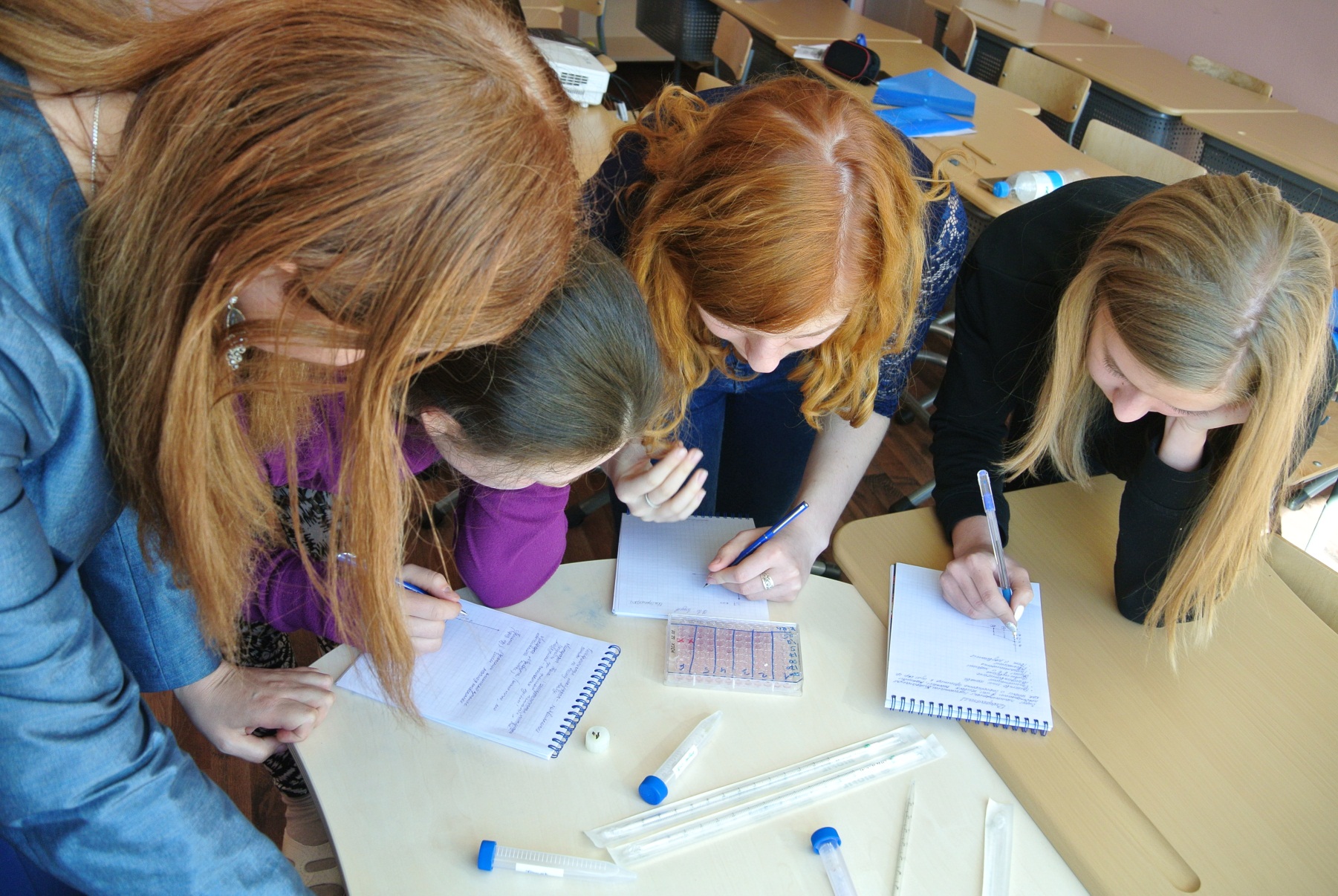 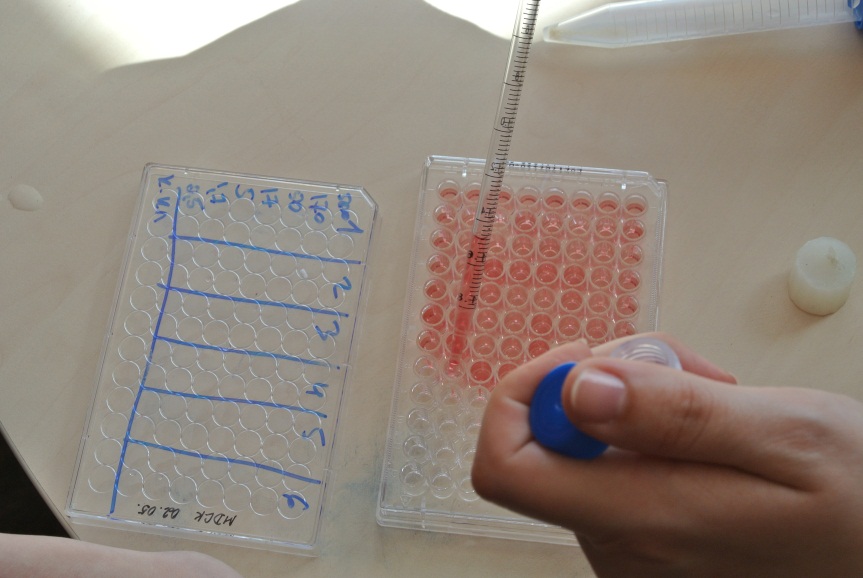 Лекции и практические занятия по дисциплинам соответствующего профиля в вузах
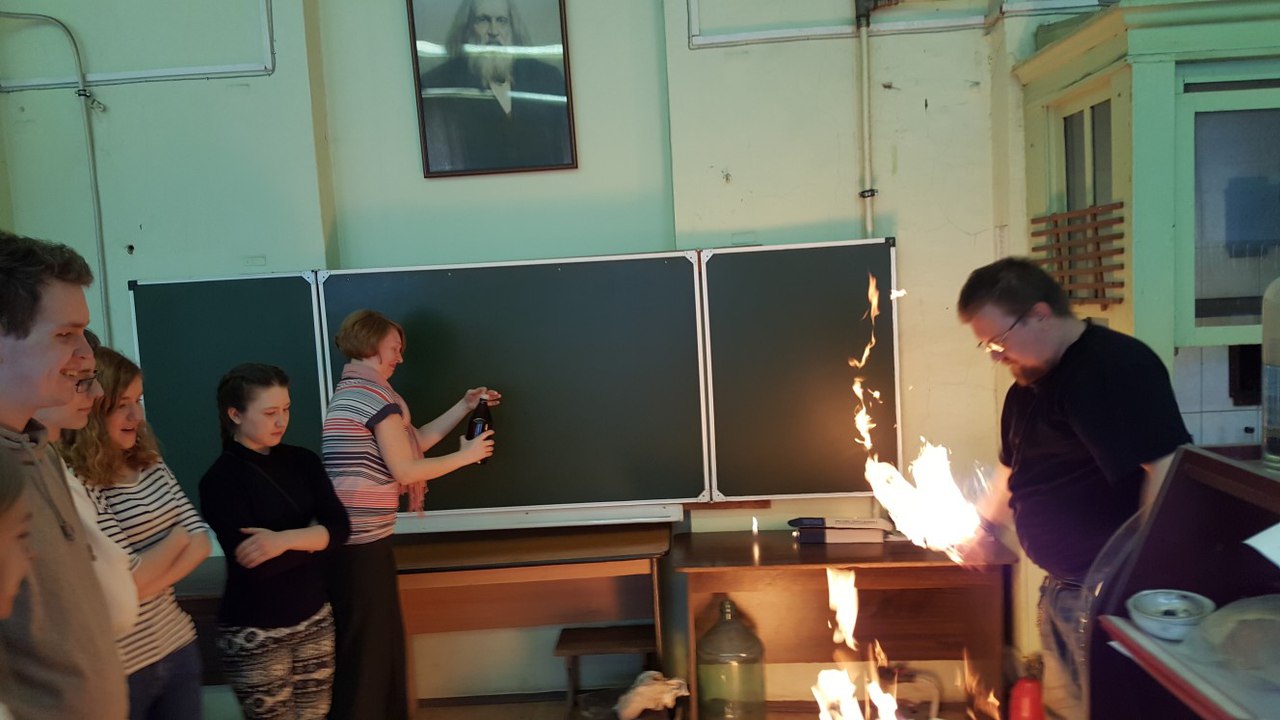 Занятия ведут преподаватели ведущих вузов Санкт-Петербурга.
Лекции и практические занятия по дисциплинам соответствующего профиля в вузах
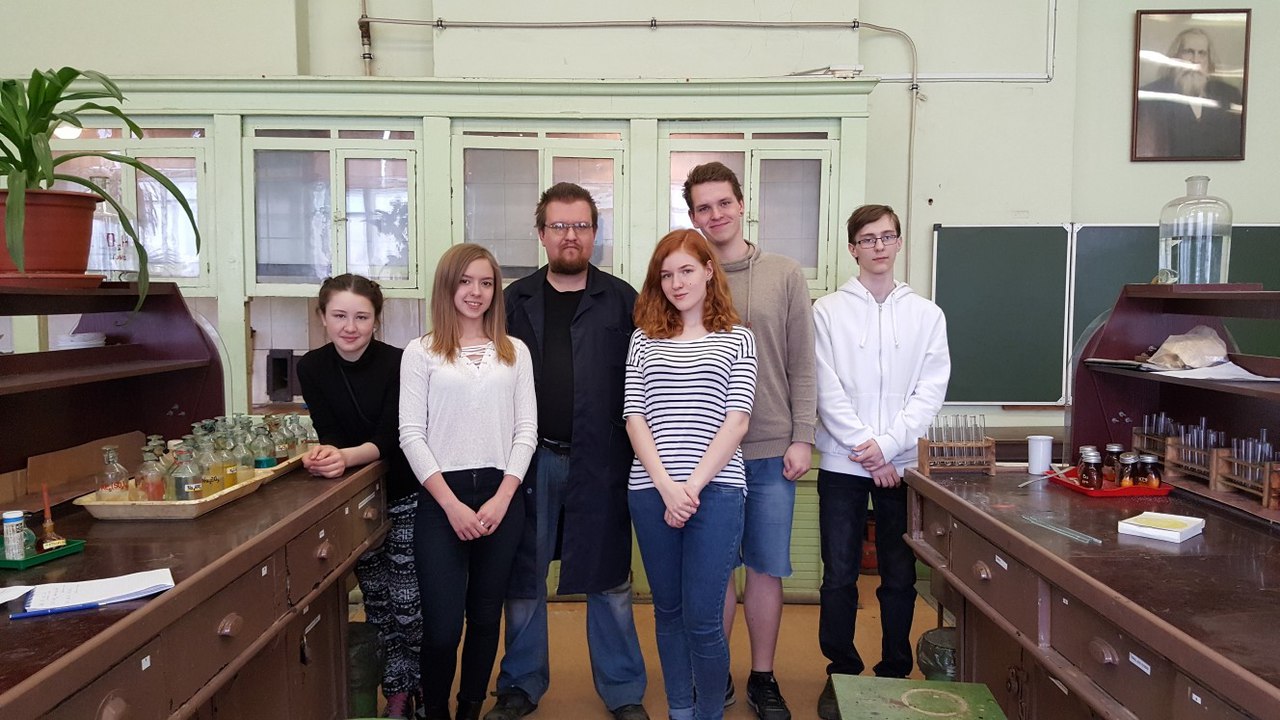 Занятия ведут преподаватели ведущих вузов Санкт-Петербурга.
Лекции и практические занятия по дисциплинам соответствующего профиля в вузах
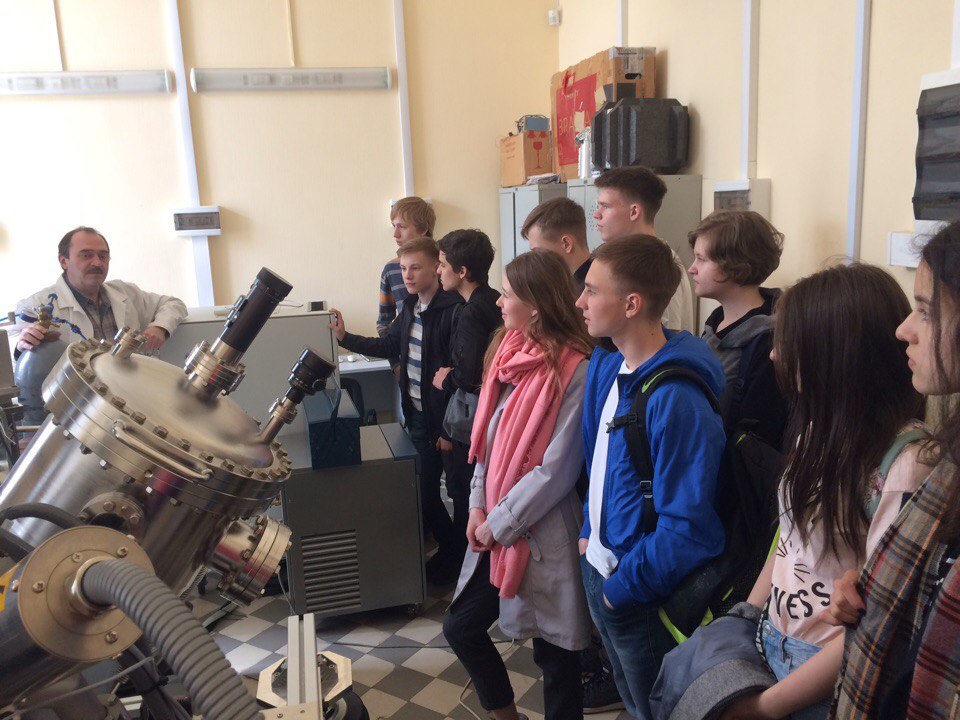 Занятия ведут преподаватели ведущих вузов Санкт-Петербурга.
Дни открытых дверей в университетах Санкт-Петербурга
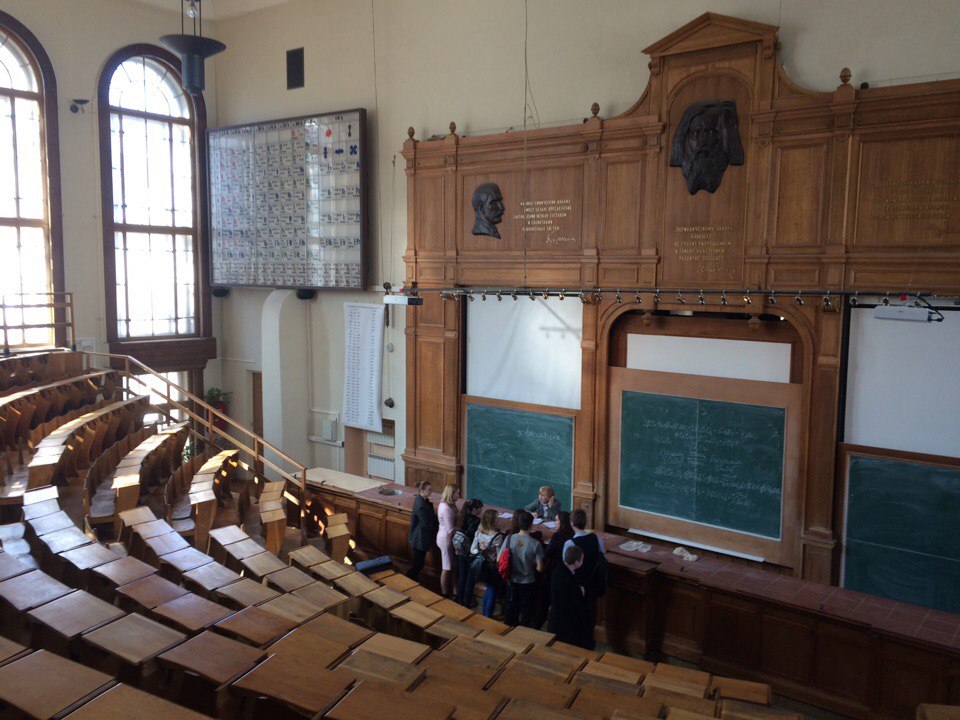 Культурная программа сессии
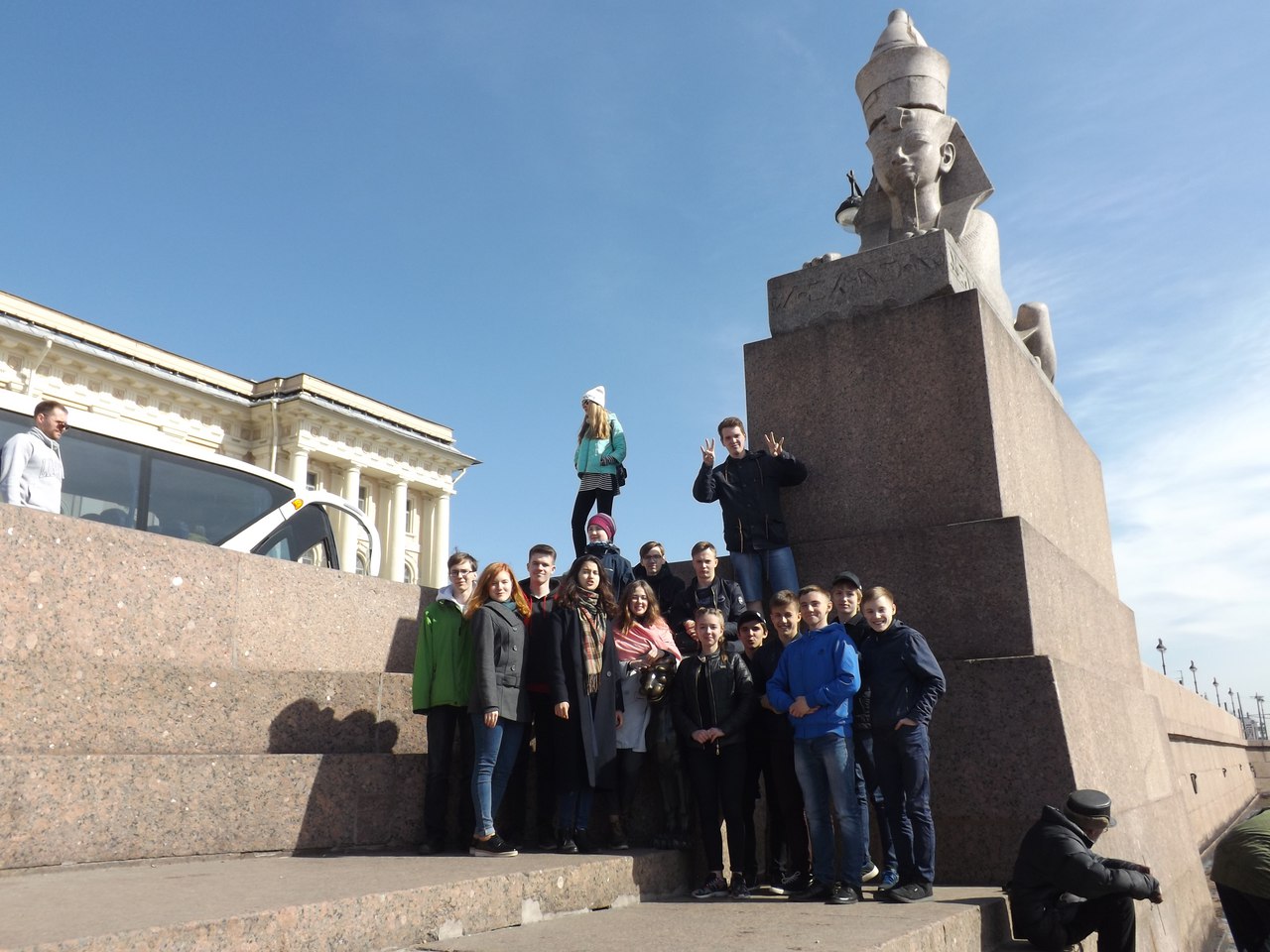 Обзорная экскурсия и ежевечерние прогулки по Санкт-Петербургу (16 км. каждый вечер)
Экскурсия в Кронштадт
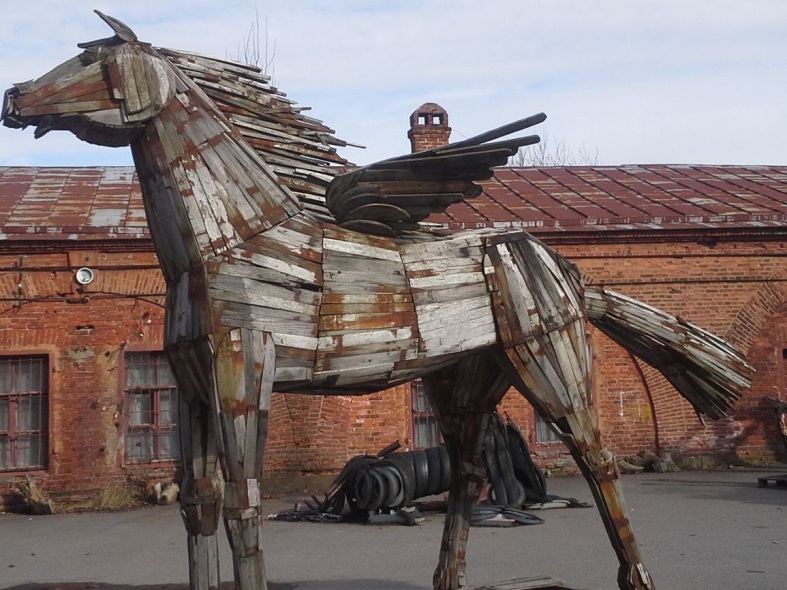 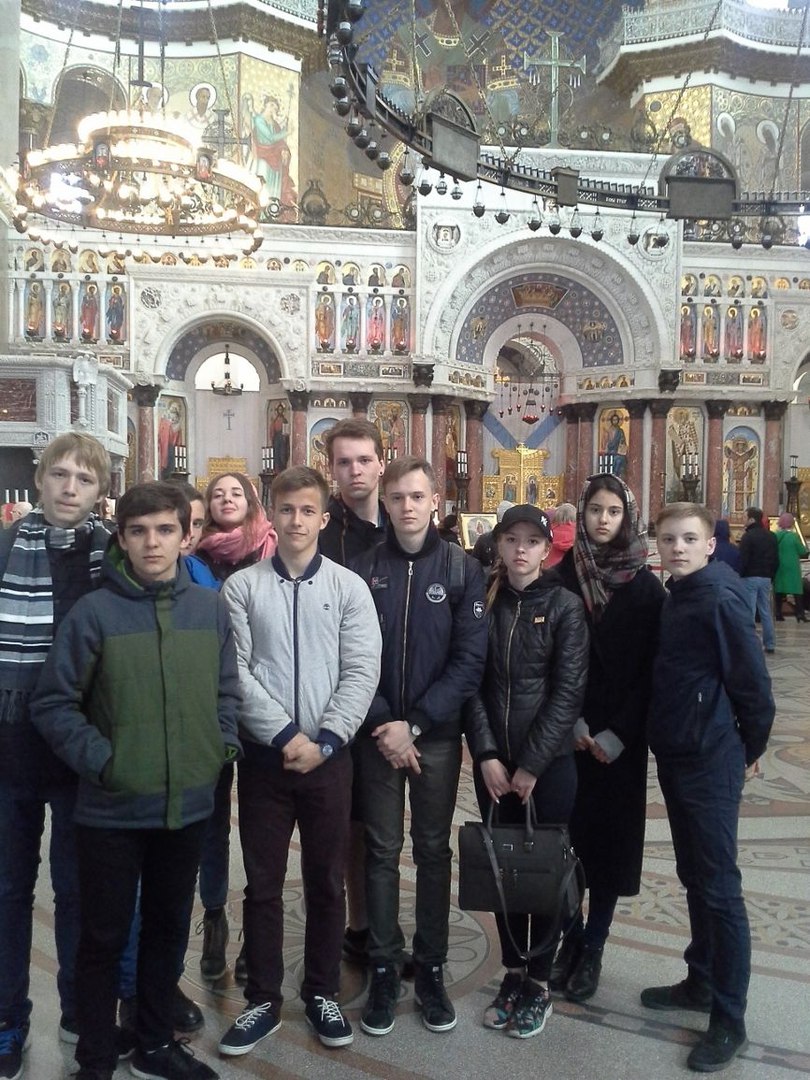 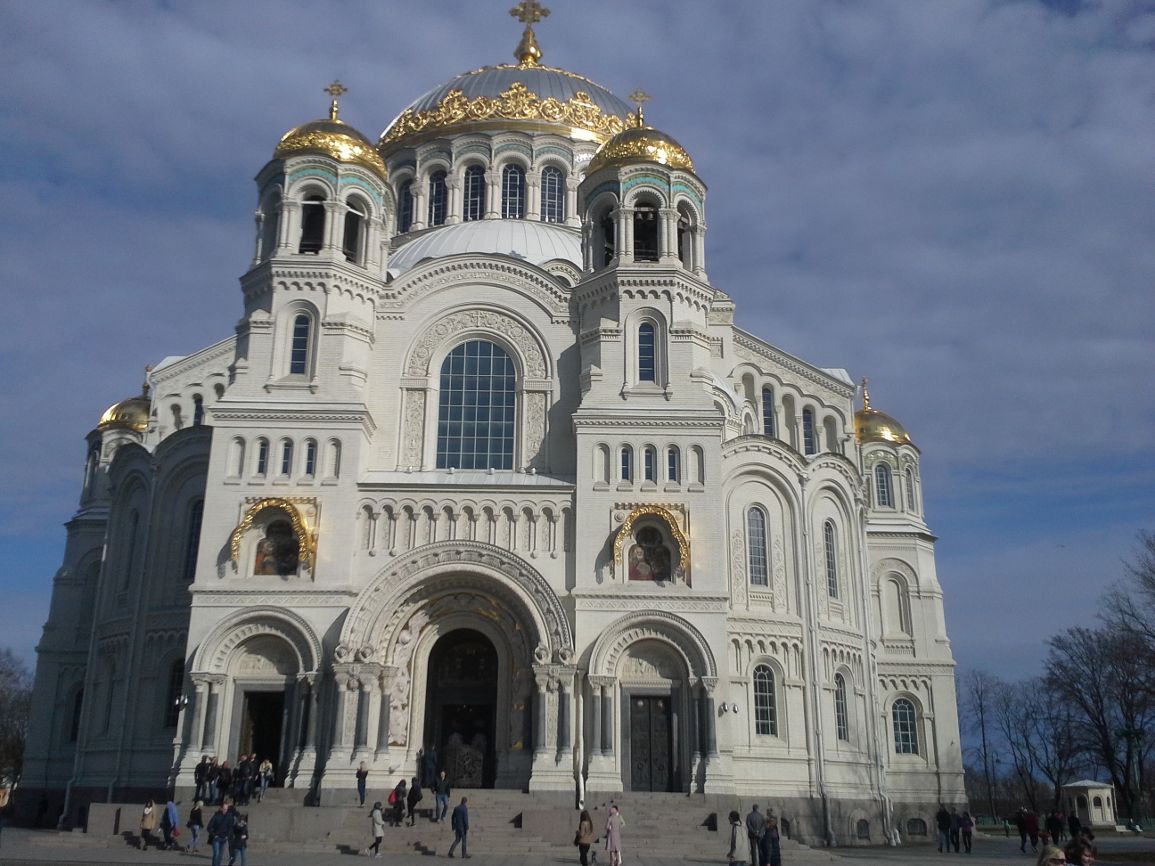 Незабываемая квартира-мемориал Ф.М. Достоевского
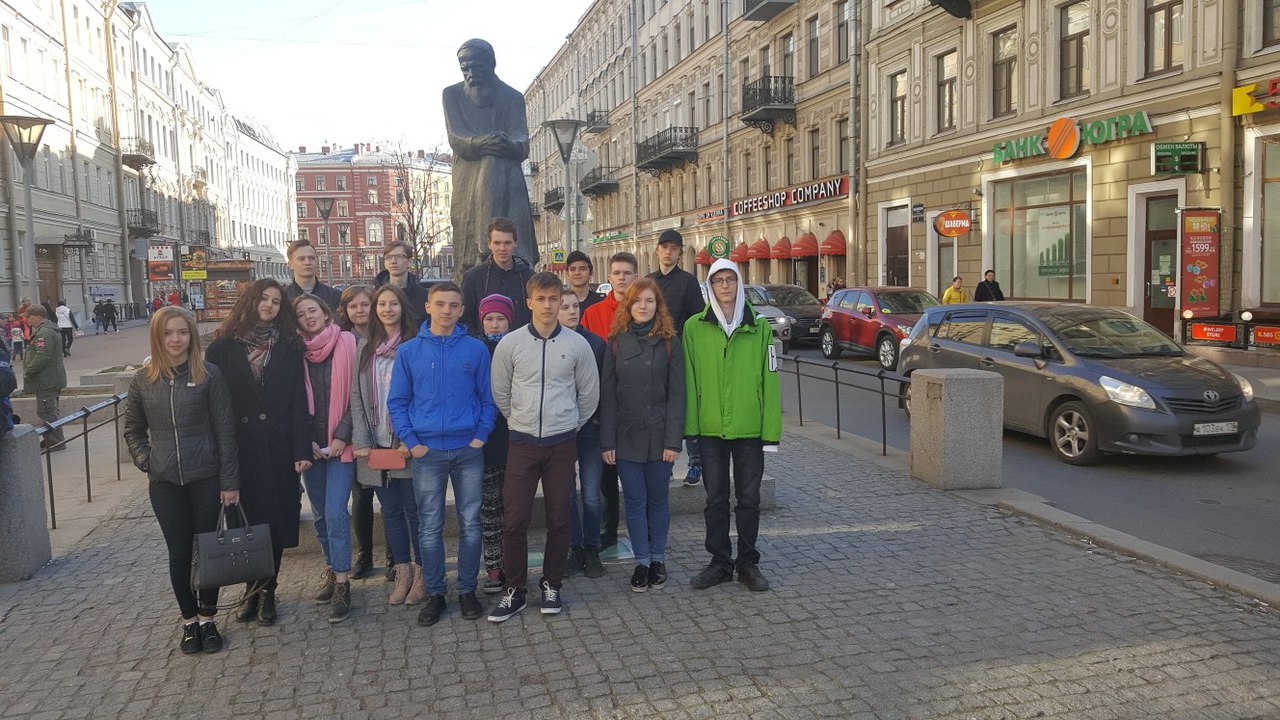 Посещение Александринского театра
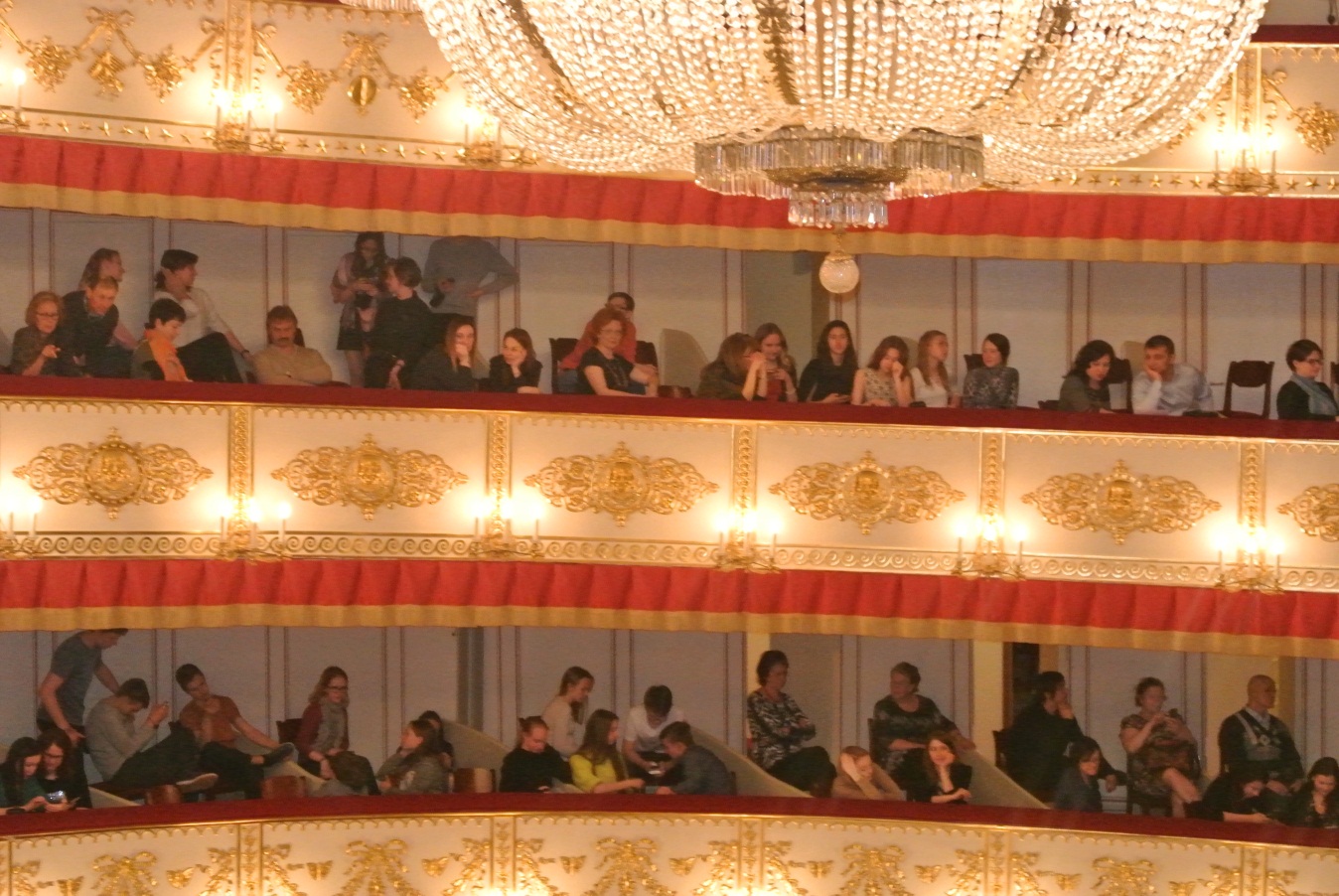 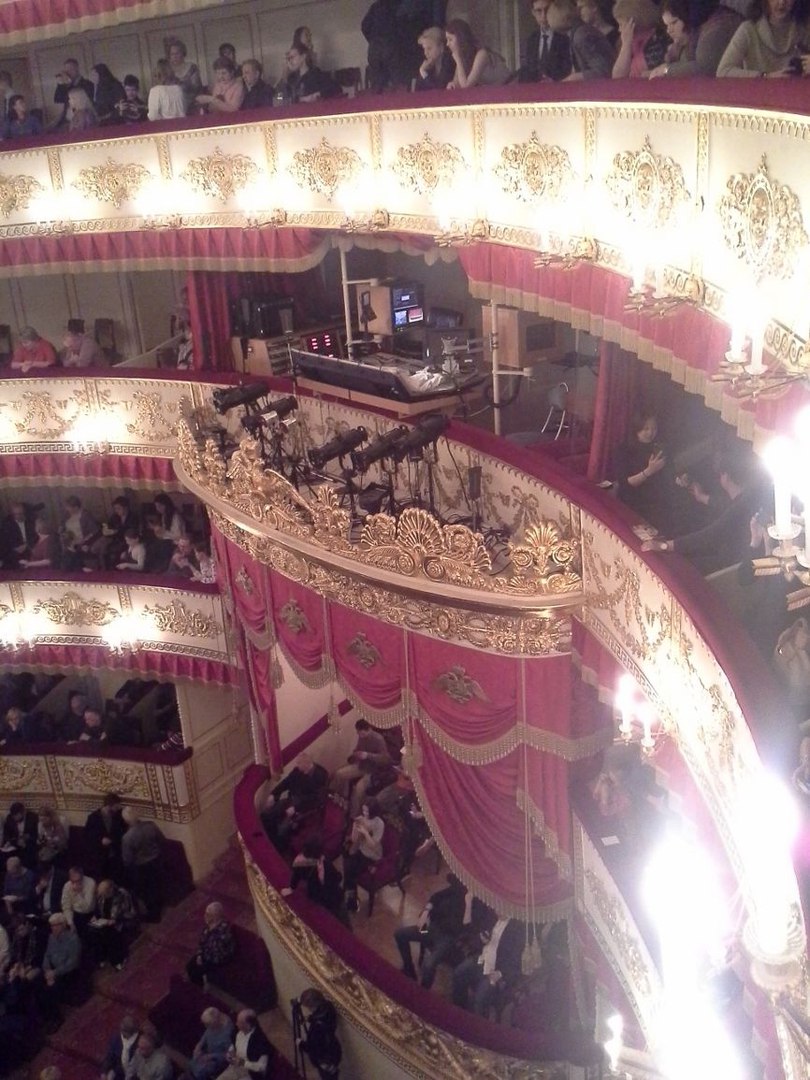 Вручение сертификатов
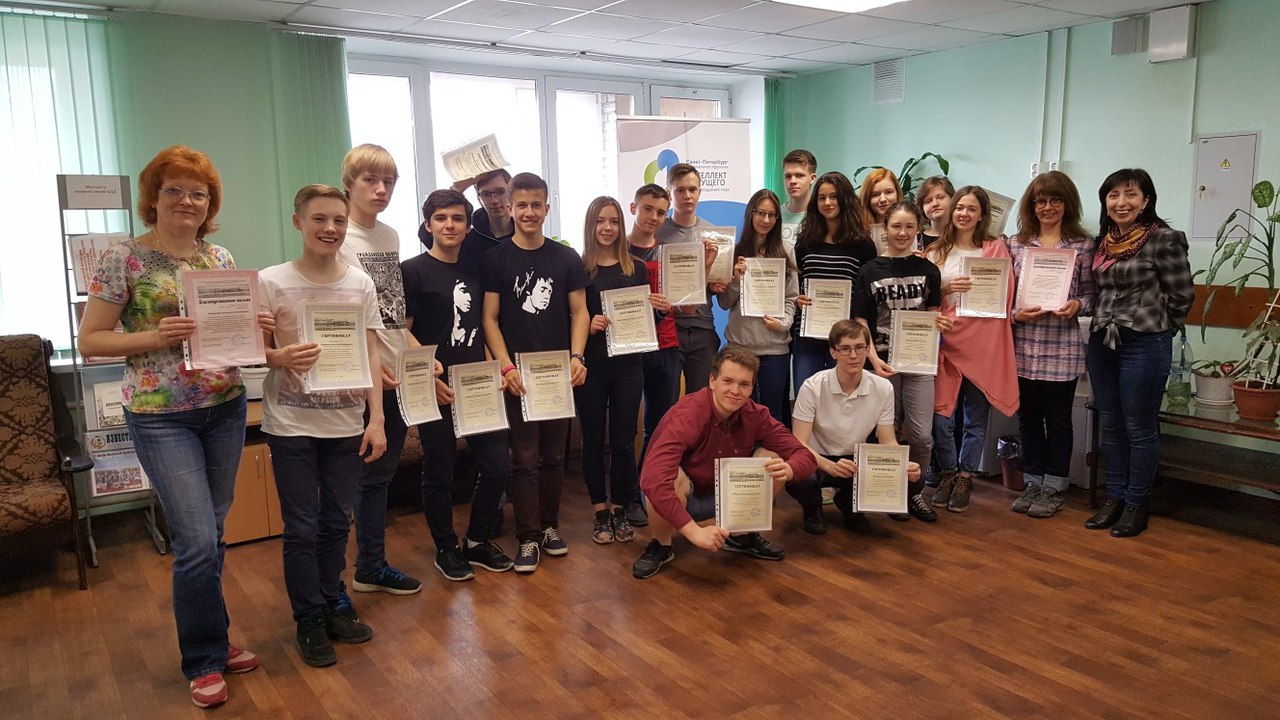 8(999)515-09-50, 8(911)906-95-59
eduprojekt@mail.ru
https://vk.com/obrazovanie_XXIveka
future4you.ru